Revelation 13 part 2
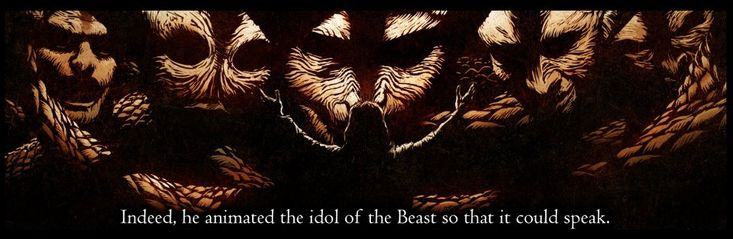 1
Add a footer
Summary of the sea beast
Probably represents the Roman empire generally, but at the same time, the Roman emperor
The dragon gave the beast his power
People worshiped the beast
2
Add a footer
Overview of the land beast
Exercises authority of the first beast
Makes people of the earth worship the first beast (including the image)
Performs miracles 
It causes everyone to be marked on the hand and forehead to buy and sell
Identity?

Probably the imperial cult
3
Add a footer
What was the imperial cult?
In Rome, it was dedicated to deceased and deified emperors.
In the provinces, devotees could worship living emperors.
Probably more about admiration or obligation than sincere worship.
4
Add a footer
The miracles of the beast
Revelation 13:11  Then I saw another beast that rose out of the earth; it had two horns like a lamb and it spoke like a dragon. 12 It exercises all the authority of the first beast on its behalf, and it makes the earth and its inhabitants worship the first beast, whose mortal wound had been healed. 13 It performs great signs, even making fire come down from heaven to earth in the sight of all; 14 and by the signs that it is allowed to perform on behalf of the beast, it deceives the inhabitants of earth, telling them to make an image for the beast that had been wounded by the sword and yet lived
5
Add a footer
Miracles wrought by the eschatological antagonists
False prophets will perform miracles (Matthew 24:23-25)
The man of lawlessness will perform signs (2 Thessalonians 2:9-10)
Didache 16:4 Because iniquity abounds they shall hate each other, and persecute each other, and deliver each other up; and then shall the Deceiver of the world appear as the Son of God, and shall do signs and wonders, and the earth shall be delivered into his hands; and he shall do unlawful things, such as have never happened since the beginning of the world.
6
Add a footer
The miracles of the beast
Revelation 13:11  Then I saw another beast that rose out of the earth; it had two horns like a lamb and it spoke like a dragon. 12 It exercises all the authority of the first beast on its behalf, and it makes the earth and its inhabitants worship the first beast, whose mortal wound had been healed. 13 It performs great signs, even making fire come down from heaven to earth in the sight of all; 14 and by the signs that it is allowed to perform on behalf of the beast, it deceives the inhabitants of earth, telling them to make an image for the beast that had been wounded by the sword and yet lived
7
Add a footer
A living image?
Revelation 13:15 It was allowed to give breath to the image of the beast, so that the image of the beast could even speak and cause those who would not worship the image of the beast to be killed. 16 Also it causes all, both small and great, both rich and poor, both free and slave, to be marked on the right hand or the forehead, 17 so that no one can buy or sell who does not have the mark, that is, the name of the beast or the number of its name. 18 This calls for wisdom: let anyone with understanding calculate the number of the beast, for it is the number of a person. Its number is six hundred and sixty-six
8
Add a footer
Images in the Greco Roman world
"We set up statues as images, and when we worship these, although they are lifeless, the living gods beyond feel a tremendous amount of good-will and gratitude towards us," Plato, Laws 11.931A.
9
Add a footer
Images in the Greco-Roman world
"For example, there are some among the Greeks who have not learned nor habituated themselves to speak of the bronze, the painted, and the stone effigies as statues of the gods and dedications in their honour, but they call them gods; and then they have the effrontery to say that Lachares stripped Athena, that Dionysius sheared Apollo of the golden locks, and that Jupiter Capitolinus was burned and destroyed in the Civil War, and thus they unwittingly take over and accept the vicious opinions that are the concomitants of these names," Plutarch, De Iside et Osiride  71.1.
10
Add a footer
Statues/images speaking?
"Both statues had been set up together on the first day of the dedication of the temple, one of them, the one which the women had provided, uttered some words in Latin in a voice both distinct and loud, when many were present. The meaning of the words when translated is as follows: "You have conformed to the holy law of the city, matrons, in dedicating me." 3 The women who were present were very incredulous, as usually happens in the case of unusual voices and sights, believing that it was not the statue that had spoken, but some human voice; and those particularly who happened at the moment to have their mind on something else and did not see what it was that spoke, showed this incredulity toward those who had seen it," Dionysius of Halicarnassus, Ant. Rom. 8.56.2.
11
Add a footer
Statues/images speaking?
"I mean statues, but statues living and conscience, filled with the breath of life, and doing many mighty works, statues which have foreknowledge, and predict future events by the drawing of lots, and by prophetic inspiration, and by dreams and in many other ways; statues which inflict diseases and heal them..." Hermetica 1.339-41.
12
Add a footer
The mark of the beast
Revelation 13:15 It was allowed to give breath to the image of the beast, so that the image of the beast could even speak and cause those who would not worship the image of the beast to be killed. 16 Also it causes all, both small and great, both rich and poor, both free and slave, to be marked on the right hand or the forehead, 17 so that no one can buy or sell who does not have the mark, that is, the name of the beast or the number of its name. 18 This calls for wisdom: let anyone with understanding calculate the number of the beast, for it is the number of a person. Its number is six hundred and sixty-six
13
Add a footer
666
Each letter in the Greek and Hebrew alphabets had a numerical value.
Gematria- The adding up of the numerical value of letters
Θηριον= תריון
ת= 400
ר=200
י=10
ו=6
ן=50
14
Add a footer
666
קסר נרון
קסר= 360
נרון= 306
=666
קסר נרו= 616
Nero redivivus 
A rulership like Nero is meant
Why use gematria?
Land beast= Nero
15
Add a footer